Prostorová analýza – Seminář  2popisné statistiky,korelace
17. 4. 2019
Výběr proměnných
Nechtěl jsem se dozvědět charakteristiky obvodu
Možné vztahy mezi vybranými proměnnými
Jaká data o volbách máte v datasetu
Konkrétní operacionalizaci
Teorie
Typicky teorie konfliktních linií
Nutno zařadit strany/kandidáty na jednotlivé konce linií
Mechanismus jakým proměnná ovlivňuje podporu
Kompozitní
Kontextuální

Sousedský efekt
Popis volební podpory
Kde?
Jak?
Proč?
Účelem deskriptivní statistiky je zjistit vlastnosti proměnné
(Porozumět používaným datům)
Vlastnosti proměnné mají důsledek pro další analýzy
A pro interpretaci výsledků analýz

Zisk zjednodušené informace o volební podpoře kandidáta
Jaké známe popisné statistiky?A co říkají?
Známe z loňska
Průměr – co říká?
Jaké jsou limity toho, co říká?
Čím můžeme informaci doplnit?
Co můžeme požít jiného?
Známe z loňska
Průměr - Hledáme hodnotu, která nejlépe reprezentuje proměnnou
Samotná střední hodnota poskytuje značně redukovanou (a zkreslenou, pokud jsou v datech odlehlé případy) představu o vlastnostech proměnné
Vhodné srovnat s mediánem
Míra variability doplňuje informaci, jak dobře střední hodnota reprezentuje všechny případy
Ukazuje, jak moc se mezi sebou liší hodnoty proměnné
Vážení dat
Výpočet váhy
Možnost vážit populací obce (buďto počet obyvatel, nebo v našem případě lépe počet voličů)
Zkresluje hodnoty standardní chyby
Vhodný způsob: podíl obce na voličích-obyvatelstvu obvodu
 suma sloupce voličů nebo obyvatelstva
 vydělení počtu voličů-obyvatel obce sumou za celý obvod
Součet je 1
Vynásobení počtem obcí v obvodu (např. 50 obcí)
      v excelu: vaha = a2/$a$51*50
      v spss: transform -> compute vaha = volici08/suma volici*50
Počet případů ve vážené analýze odpovídá reálnému počtu obcí
Použití váhy
Data – weight cases (úplně dole) 
Weight cases by – do pole Frequency variable vložte proměnnou vaha - Ok
Důsledky použit vah
Spočítané charakteristiky jsou blíže „realitě“
Situace ve městě s 10 000 obyvateli má pro výsledky stejný dopad jako situace v 10 obcích s 1000 obyvateli nebo ve 100 obcích se 100 obyvateli
Bez vah analýzy odráží spíše situaci malých obcích, kterých je sice mnoho, ale vzhledem k počtu voličů nemusí být pro podporu strany důležité
zpět k otázce:Jakou podporu mají kandidáti v obvodu?
Jak je volební podpora ne/koncentrovaná?
Variační koeficient
Giniho koeficient

Moranovo I
Lisa
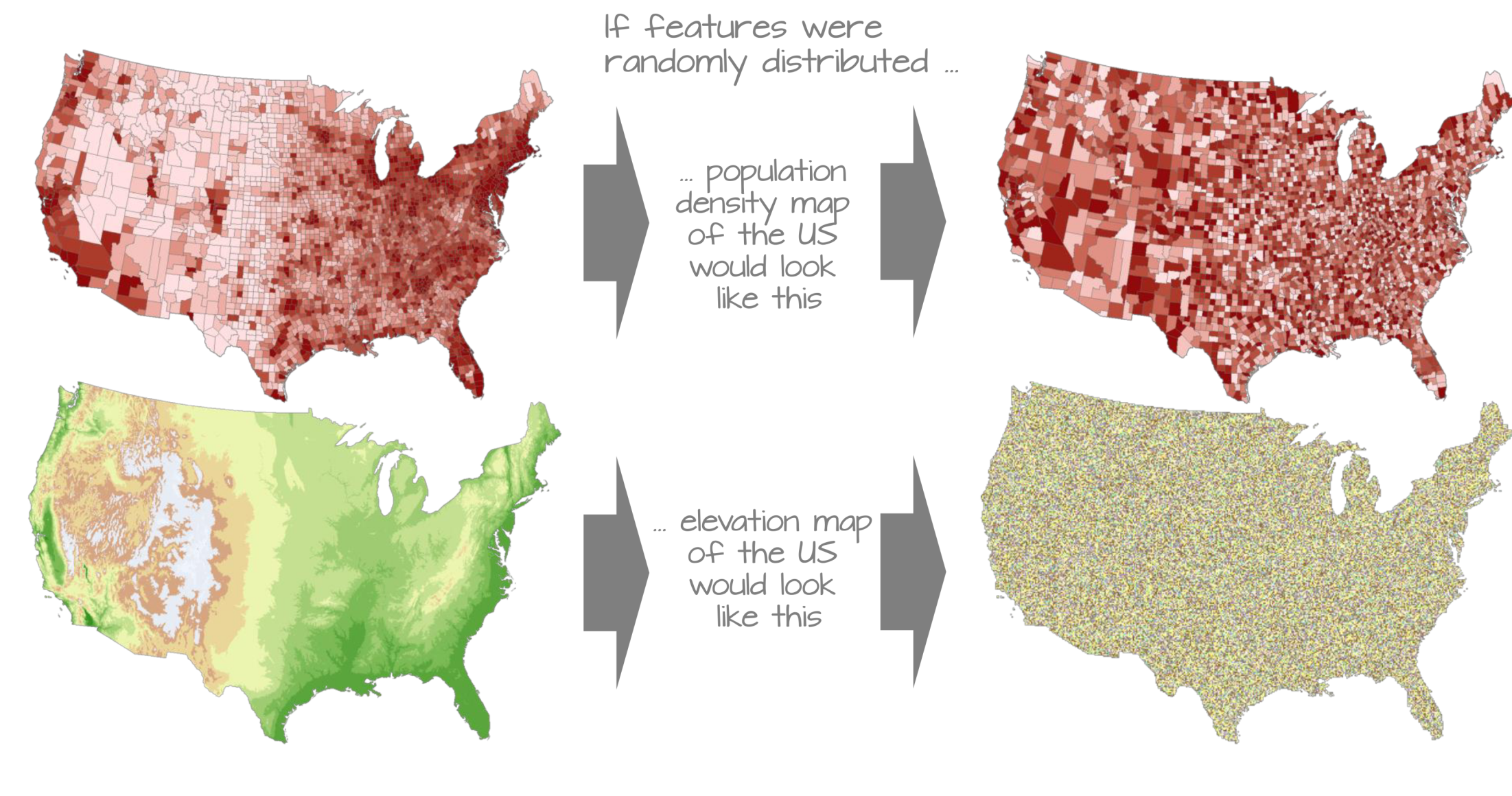 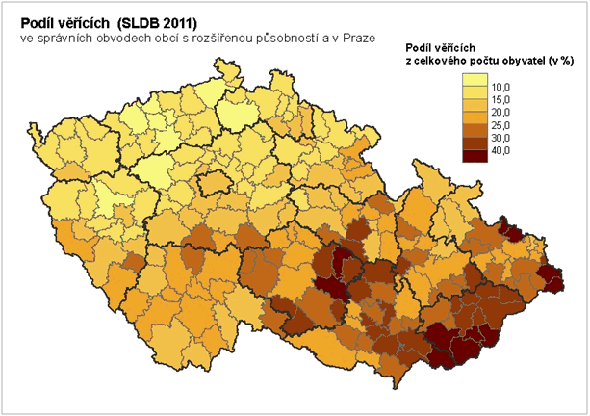 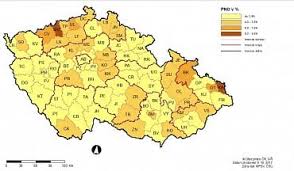 Variační koeficient
=směrodatná odchylka/průměr
V prostorové analýze využíván jako míra koncentrace
Neznamená ale míru územní koncentrace!!!
Nebere v potaz rozložení hodnot v prostoru
0 – velmi malé rozdíly v hodnotách proměnné
Nemá pevnou horní hranici
Není vhodné interpretovat v procentech
Vhodný referenční bod pro interpretaci jsou hodnoty var. Koef. ostatních kandidátů
Giniho koeficient
Rozdíl skutečného a ideálně rovnoměrného rozložení
Stále nebere v potaz uzemní koncentraci
Ale lépe zohledňuje velikost obcí
Není obsažen v spss ani excelu
Postup v manuálu v materiálech
Popis vývoje volební podpory
Jak se liší volební podpora mezi senátními a poslaneckými/krajskými volbami?
Rozdíly v popisných statistikách
korelace

Mapa „volební úspěšnosti“
Území stabilní volební podpory
Území volební podpory
Přehlednost, zohlednění populační velikosti
Nevhodné pro lokální strany (např. SMK na Slovensku)
Nevhodné v nestabilních systémech

Doplňující indikátory
Míra úspěšnosti: kolikrát je podpora strany vyšší v (jádru) území volební podpory oproti zbytku území
Území stabilní volební podpory
Strany s koncentrovanou stabilní podporou X strany s nekoncentrovanou stabilní podporou
Výpočet procenta hlasů přítomných v ÚSVP v každých volbách
Bazické a řetězové indexy
Řetězový index
Volby 2017/volby 2013; volby2013/volby2010 …
Ukazuje postupný vývoj
Bazický index
Volby 2017/volby2006, volby2013/volby2006 …
Ukazuje změnu stav oproti stanovenému základu

Index volební úspěšnosti 
=senát 2016/poslanecké volby 2013 * 100
Index volební stability
senát 2016/ senát 2010* 100
Korelační analýza
Co se dozvíme z výsledku korelační analýzy?
Proč může korelační analýza posloužit k analýze vývoje volební podpory?
Jaký typ souvislosti sleduje?
Co z korelační analýzy zjistíme o příčinách změny volební podpory?
Korelační analýza
Pokud se korelační koeficient blíží 1 pak se rozložení podpory nezměnilo 
Stále mohlo ale dojít k poklesu nebo nárůstu podpory
Je míra souvislosti stejná s výsledky v různých typech voleb?
Pokud se výsledky kandidáta a strana velmi liší, možná je jeho podpora dána jinými faktory (např. sousedský efekt)
Úkol č. 3
Popis volební podpory
Tabulka obsahující reálný zisk kandidátů v obvodu (v %), průměrný zisk v obcích (v %), průměrný vážený zisk v obcích (v %), medián volební podpory, směrodatnou odchylku, variační koeficient a giniho koeficient (pro 5 nejsilnějších kandidátů z posledních senátních voleb)
Interpretace tabulky (to neznamená jen přepis dat z tabulky do textu)
Vývoj volební podpory
Korelace mezi volebním ziskem kandidáta a ziskem strany v KV a PS a ziskem kandidáta v předchozích senátních volbách
Pro 5 nejsilnějších kandidátů
Interpretace
Sem vložte výsledky při využití vah
Sem vložte výsledky bez využití vah